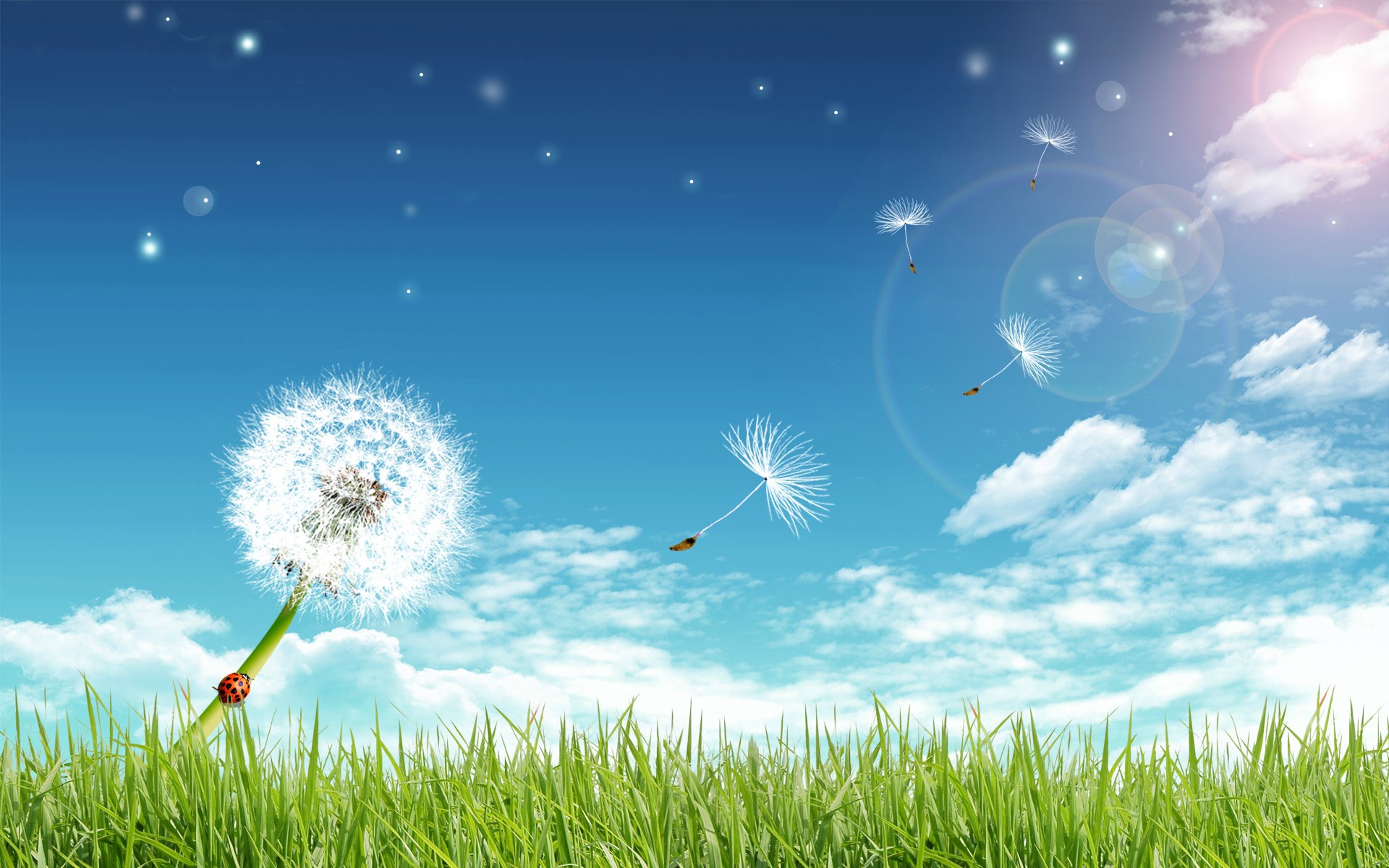 TRƯỜNG MN GIA THƯỢNG
Xin chào quý cô và các bé
CHỦ ĐỀ: ĐÔNG VẬT NUÔI TRONG GIA ĐÌNH
ĐỀ TÀI:Nhận biết một số con vật và 
thức ăn của chúng
( 3-4 TUỔI )
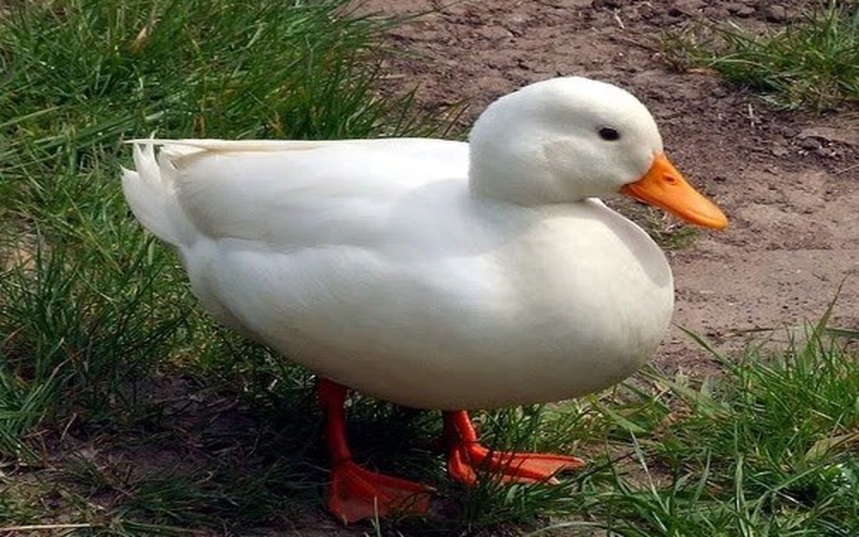 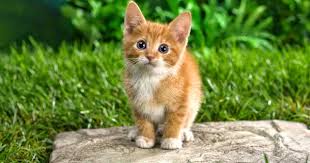 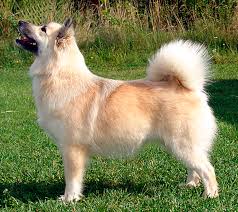 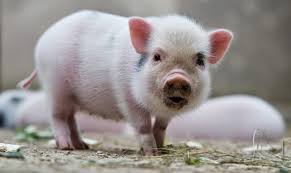 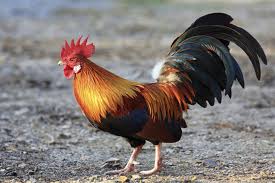 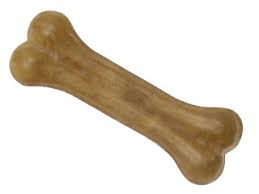 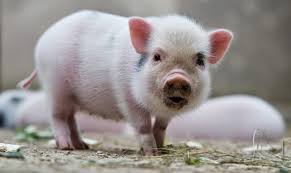 Con heo
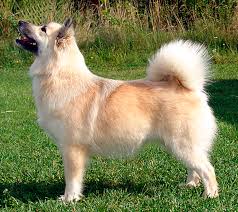 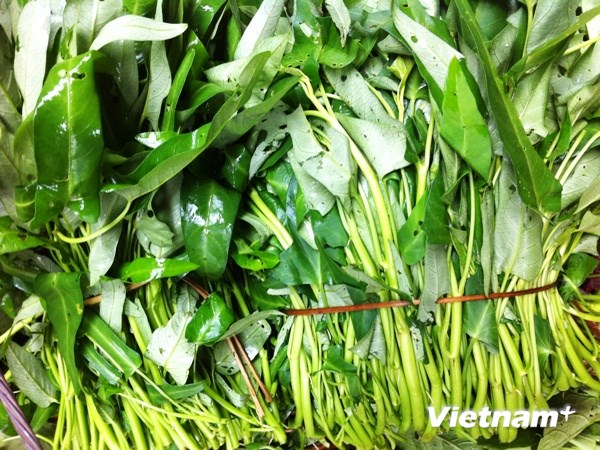 Con chó
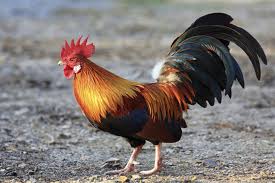 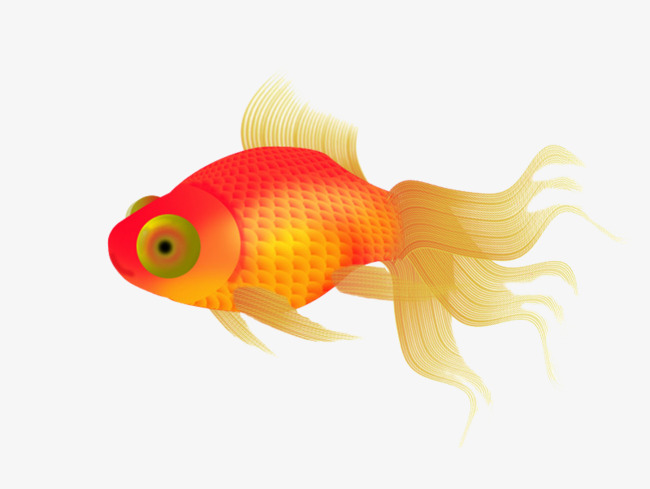 Con gà
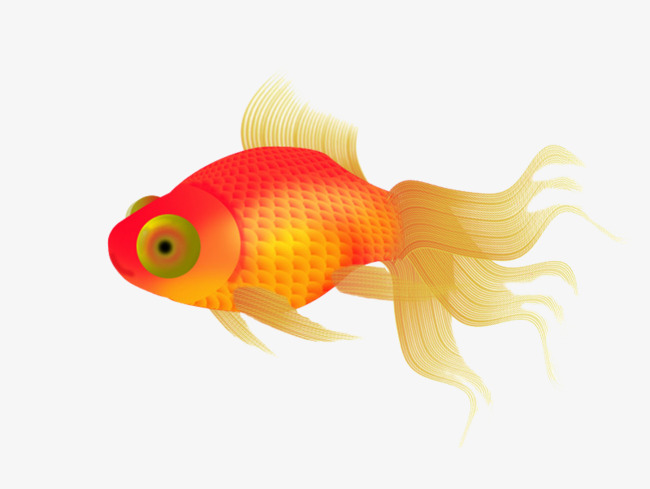 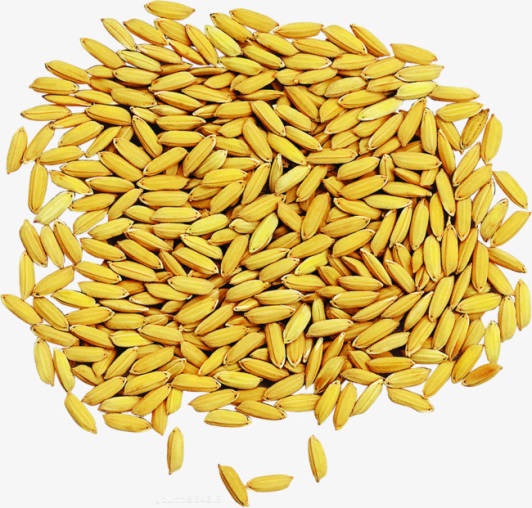 Con mèo
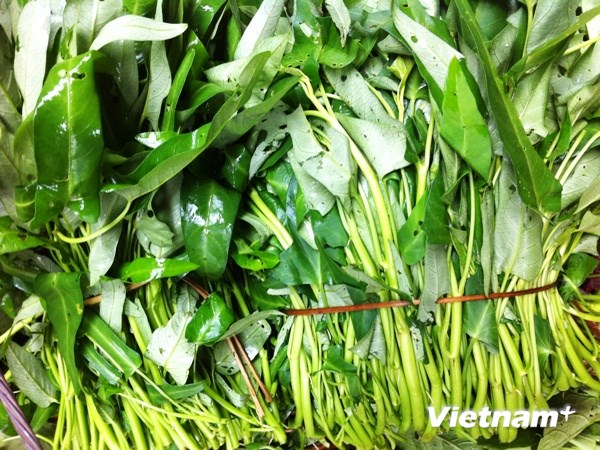 Con vịt
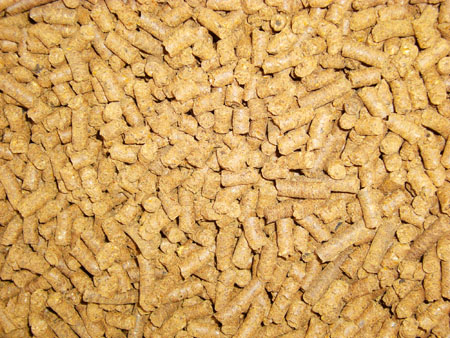 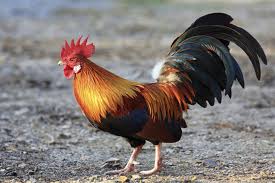 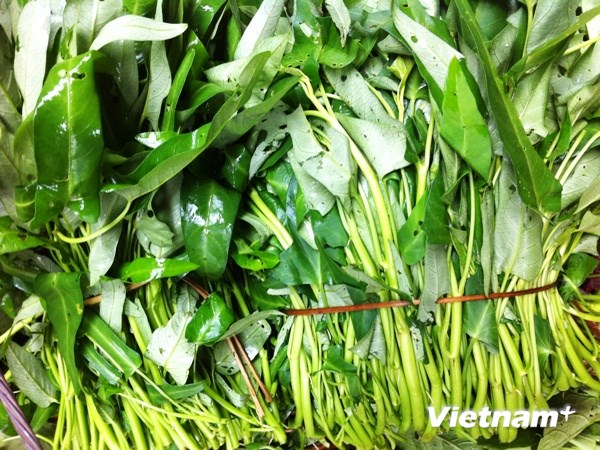 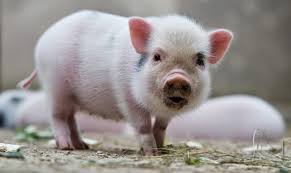 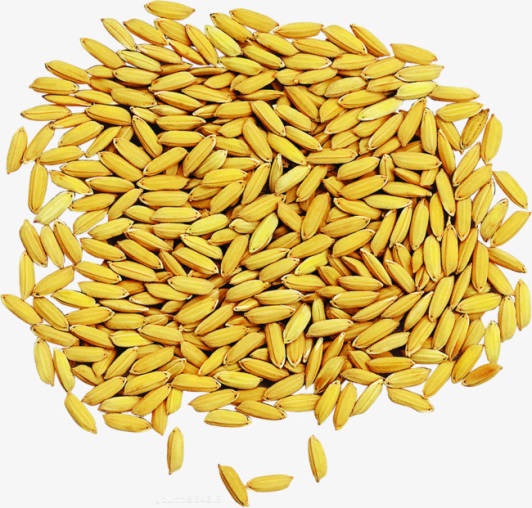 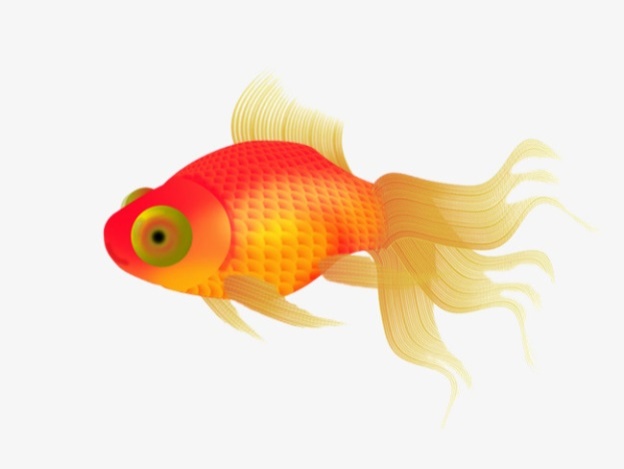 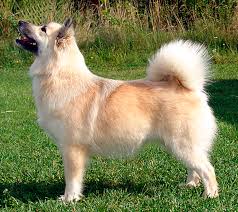 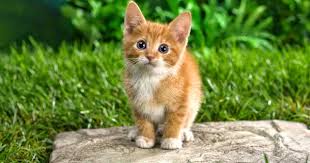 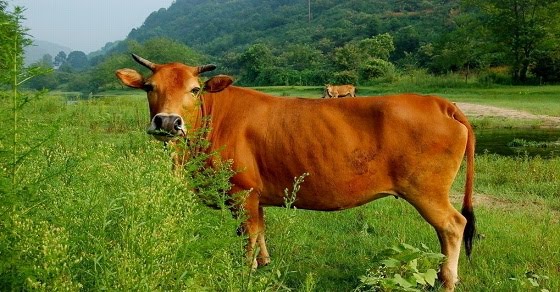 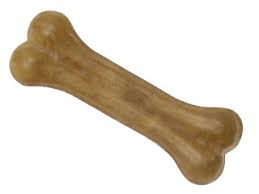 Chúc các bé chăm ngoan 
học giỏi